Развивающая Предметно-пространственная среда в средней группе
Эта группа «Смешарики» зоветсяХорошо здесь ребяткам  живетсяВсе молодцы, да удальцы,Есть танцоры, есть певцы.Обаятельные и самостоятельные, Говорливые и спокойные,Все уважения достойные.
Предметно – пространственная развивающая среда группы организована с учѐтом требований ФГОС, где чѐтко прослеживаются все пять образовательных областей: 
социально-коммуникативная, 
 познавательная,
  речевая,
  художественно-эстетическая, 
    физическая.
Художественно — эстетическое развитие.
Художественно-эстетическое воспитание направлено на развитие у ребенка любви к прекрасному, обогащение его духовного мира, развитие воображения, эстетических чувств, эстетического отношения к окружающей действительности.
Центр изобразительной деятельности
В данном центре находится материал и оборудование для художественно-творческой деятельности: рисования, лепки и аппликации (бумага ,трафареты, картон, краски, кисти, клей, карандаши, салфетки, ножницы, раскраски, пластилин, дидактические игры и т. п.).
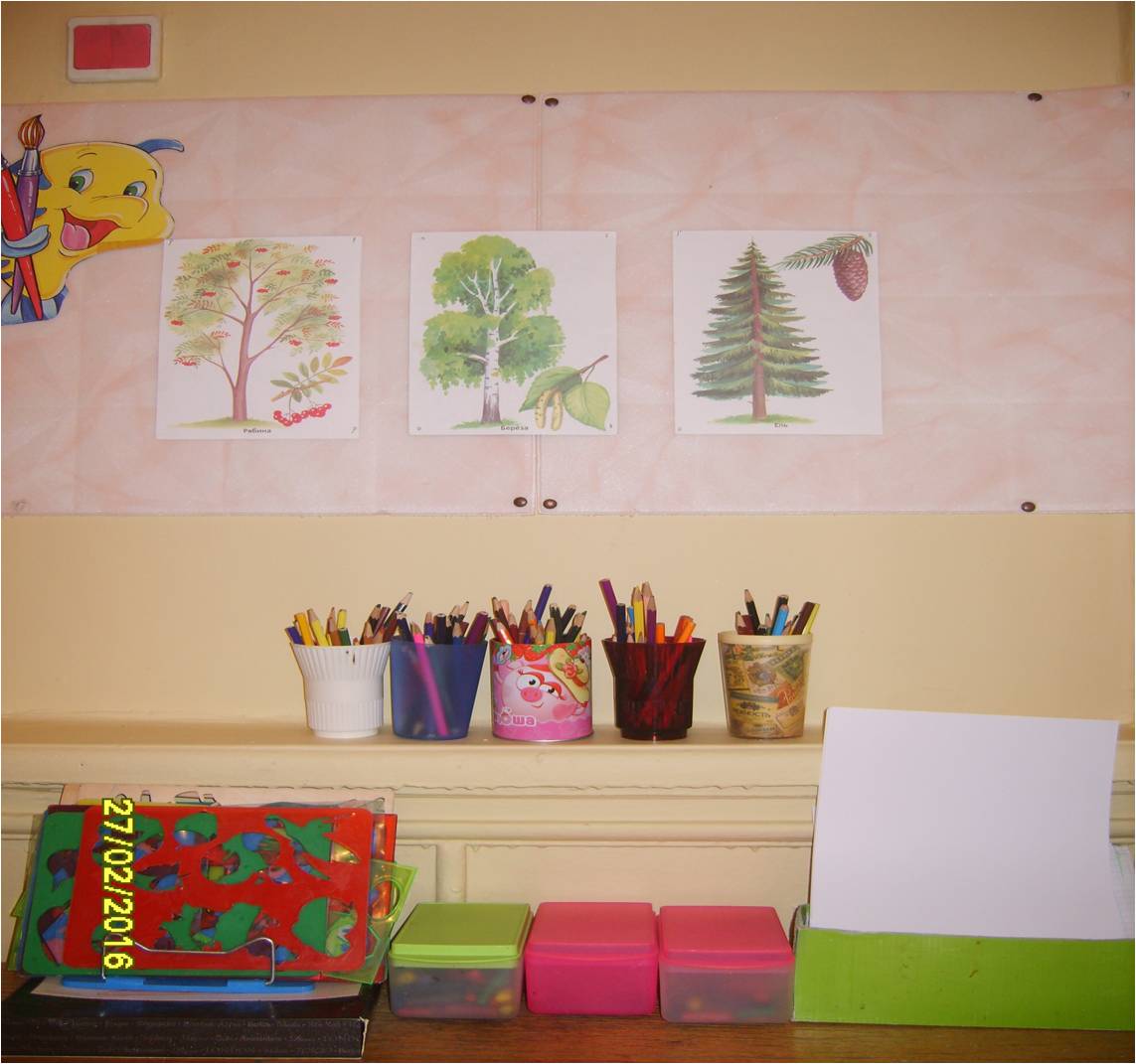 Художником может быть я и не стану,Но вот рисовать, я люблю!Альбомы и ручки, мелки и тетрадиВсё в этом центре я найду!
Центр музыкально-театральный
Это важный объект развивающей среды, поскольку именно театрализованная деятельность помогает сплотить группу, объединить детей интересной идеей. В театре дошкольники раскрываются, демонстрируя неожиданные грани своего характера. Здесь размещаются ширма, различные виды театров. Дети — большие артисты, поэтому с радостью участвуют в постановках и с удовольствием выступают в роли зрителей. Он представлен различного вида театрами (кукольный, настольный, бибабо, пальчиковый). Здесь размещены маски, атрибуты для разыгрывания сказок. Музыкальное развитие ребёнка сводится не только к занятиям с педагогом, но и возможностью самостоятельно играть, импровизировать, свободно музицировать. Для этого в нашей группе создан музыкальный центр «Веселые нотки». Который помогает моим воспитанникам переносить полученный на музыкальных занятиях опыт в другие условия, помогает утвердиться чувству уверенности в себе, активности, инициативе.
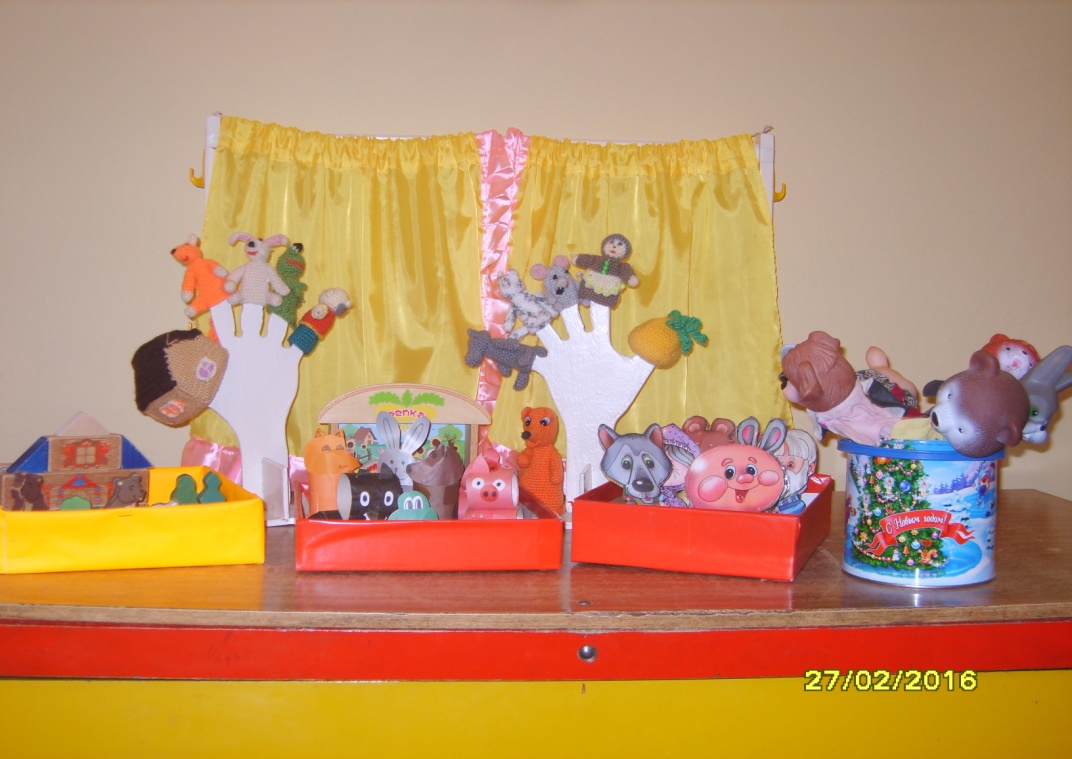 Театр, словно чародей, волшебник,Своею палочкой волшебной проведя,И вот ребёнок, скромный и застенчивый,Сегодня вдруг играет короля.
Любим все мы выступать, и на музыкальных инструментах играть.
Речевое развитие
Речевое развитие включает в себя владение речью как средством общения и культуры; обогащение активного словаря; развитие связной, грамматически правильной диалогической и монологической речи; развитие речевого творчества; развитие звуковой и интонационной культуры речи, фонематического слуха; знакомство с книжной культурой, детской литературой, понимание на слух текстов различных жанров детской литературы; формирование звуковой аналитико-синтетической активности как предпосылки обучения грамоте.
Центр «Мир книги» Включает в себя книжный уголок. Содержание книжного уголка соответствует возрастным особенностям детей. В нем находятся книги с художественными произведениями детских писателей, сказками.  В книжном уголке имеются фотографии писателей, с творчеством которых дети знакомятся и их литературные произведения.
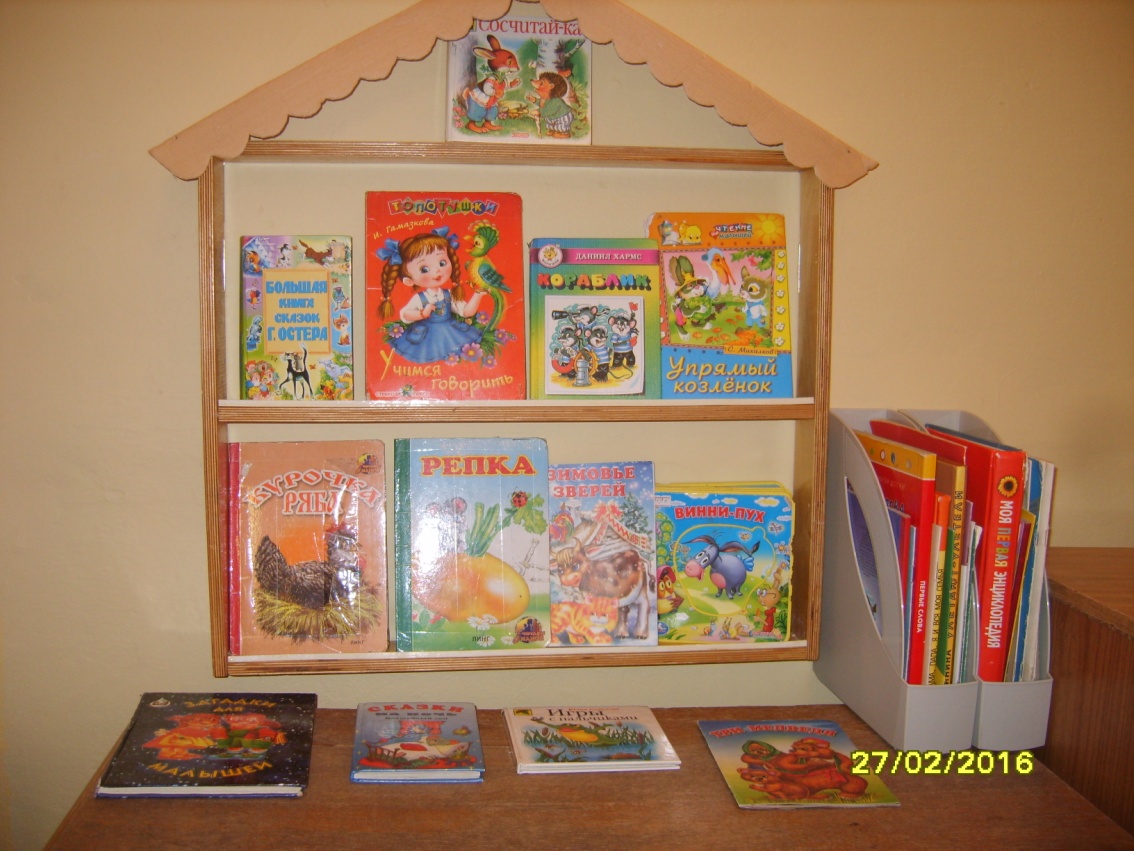 Здесь разные книжки на полках живут.Детишкам желающим многое знать,Могут о многом они рассказать!Сказки здесь покажем вам,«Три медведя», «Колобок»Или даже «Теремок».
Социально-коммуникативное развитие
Социально-коммуникативное развитие направлено на усвоение норм и ценностей, принятых в обществе, включая моральные и нравственные ценности; развитие общения и взаимодействия ребенка со взрослыми и сверстниками; становление самостоятельности, целенаправленности и саморегуляции собственных действий; развитие социального и эмоционального интеллекта, эмоциональной отзывчивости, сопереживания, формирование готовности к совместной деятельности со сверстниками, формирование уважительного отношения и чувства принадлежности к своей семье и к сообществу детей и взрослых в Организации; формирование позитивных установок к различным видам труда и творчества; формирование основ безопасного поведения в быту, социуме, природе.
Центре «Сюжетно – ролевых игр»
Оборудование и пособия размещены таким образом, чтобы дети могли легко подбирать игрушки, комбинировать их «под свои игровые творческие замыслы». В связи с тем, что игровые замыслы старших дошкольников  весьма разнообразны, вся игровая стационарная мебель используется многофункционально для различных сюжетно-ролевых игр.


                                                            А вот здесь у нас живут                               
                                                            Куклы, зайцы, мишки.
                                                            Ждут, когда же ним придут
                                                            Мамочки-малышки.
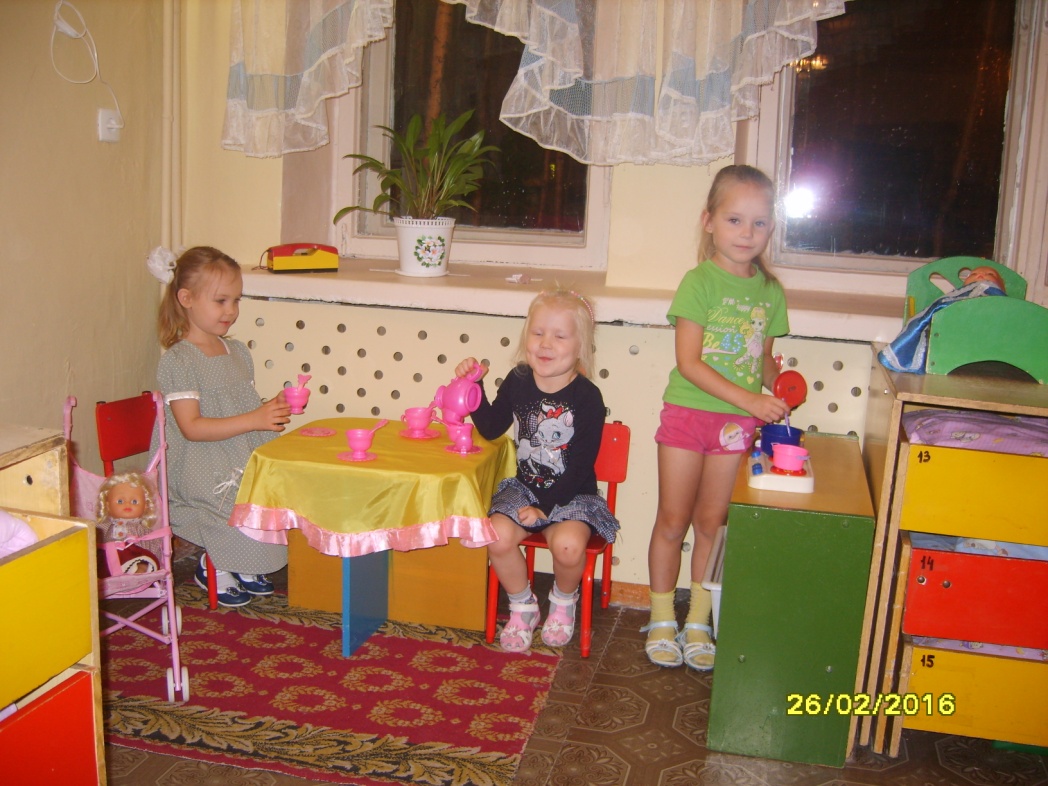 Центр «Безопасности»
Отражает безопасность дома, на улице (ПДД) и пожарную безопасность. Он оснащён необходимыми атрибутами, игрушками, дидактическими играми. Хорошим дидактическим пособием служит специально оборудованный столик с разметкой улиц и дорог, и дополнительным набором мелкого строительного материала и дорожных знаков. 

Лучше нет велосипеда –
Едет он быстрей мопеда!
Не забудь, что тут дорога,
Где машин всегда так много!
Поезжай во двор скорей,
Покатай своих друзей!
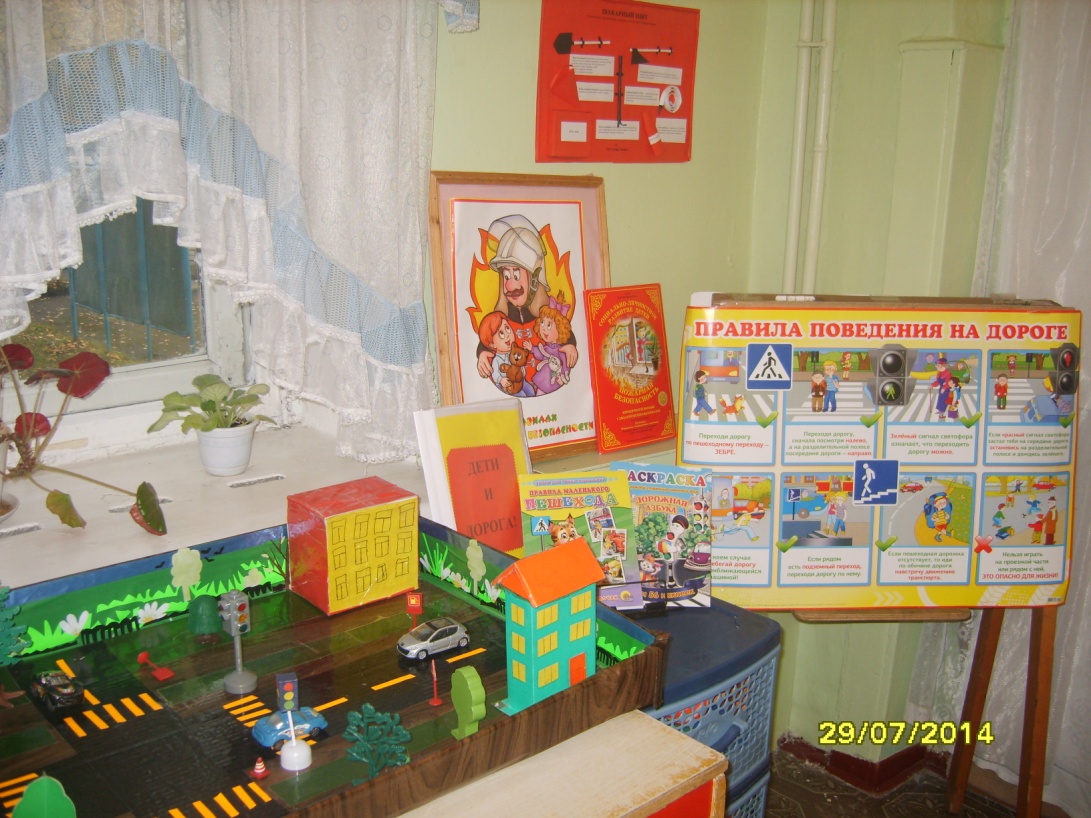 Физическое развитие.
Физическое развитие включает  в себя приобретение опыта в следующих видах деятельности детей: двигательной, в том числе связанной с выполнением упражнений, направленных на развитие таких физических качеств, как координация и гибкость; способствующих правильному формированию опорно-двигательной системы организма, развитию равновесия, координации движения, крупной и мелкой моторики обеих рук, а также с правильным, не наносящем ущерба организму, выполнением основных движений (ходьба, бег, мягкие прыжки, повороты в обе стороны), формирование начальных представлений о некоторых видах спорта, овладение подвижными играми с правилами; становление целенаправленности и саморегуляции в двигательной сфере; становление ценностей здорового образа жизни, овладение его элементарными нормами и правилами (в питании, двигательном режиме, закаливании, при формировании полезных привычек и др.)
Центр «Если хочешь быть здоров!»
Этот центр содержит в себе как традиционное физкультурное оборудование, так и нетрадиционное (нестандартное), изготовленное руками педагогов и родителей. Данное оборудование направлено на развитие физических качеств детей — ловкости, меткости, глазомера, быстроты реакции, силовых качеств. Данный Центр пользуется популярностью у детей, поскольку реализует их потребность в двигательной активности. Увеличение двигательной активности оказывает благоприятное влияние на физическое и умственное развитие, состояние здоровья детей.
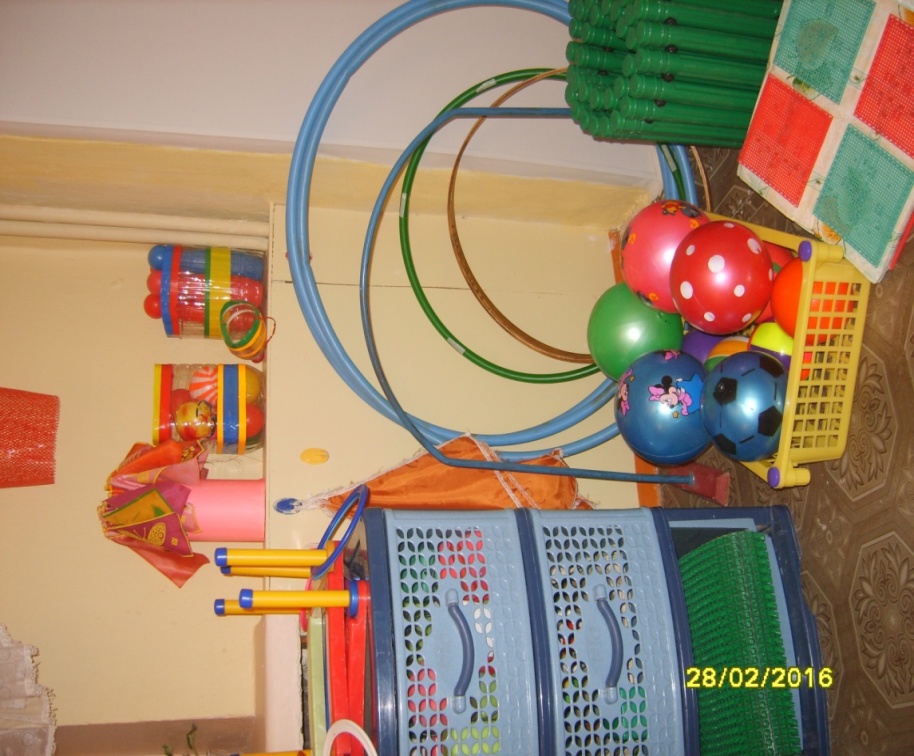 Надо всем нам постараться
И привычку завести
Физкультурой заниматься
Чтоб здоровыми расти!
Познавательное развитие.
Познавательное развитие предполагает развитие интересов детей, любознательности и познавательной мотивации; формирование познавательных действий, становление сознания; развитие воображения и творческой активности; формирование первичных представлений о себе, других людях, объектах окружающего мира, о свойствах и отношениях объектов окружающего мира (форме, цвете, размере, материале, звучании, ритме, темпе, количестве, числе, части и целом, пространстве и времени, движении и покое, причинах и следствиях и др.), о малой родине и Отечестве, представлений о социокультурных ценностях нашего народа, об отечественных традициях и праздниках, о планете Земля, как общем доме людей, об особенностях её природы, многообразии стран и народов мира.
Центр сенсорного и математического развития
Математика
Учит нас она считать
И фигуры узнавать.
Объясняет цифры, знаки,
И задачки как решать!
Знать где лево, а где право
Знать длинну и ширину.
Понимать значение: "равный",
"Больше", "меньше", высоту.
Математика - точна,
Дети любят всё считать,
Нужно только понимать!
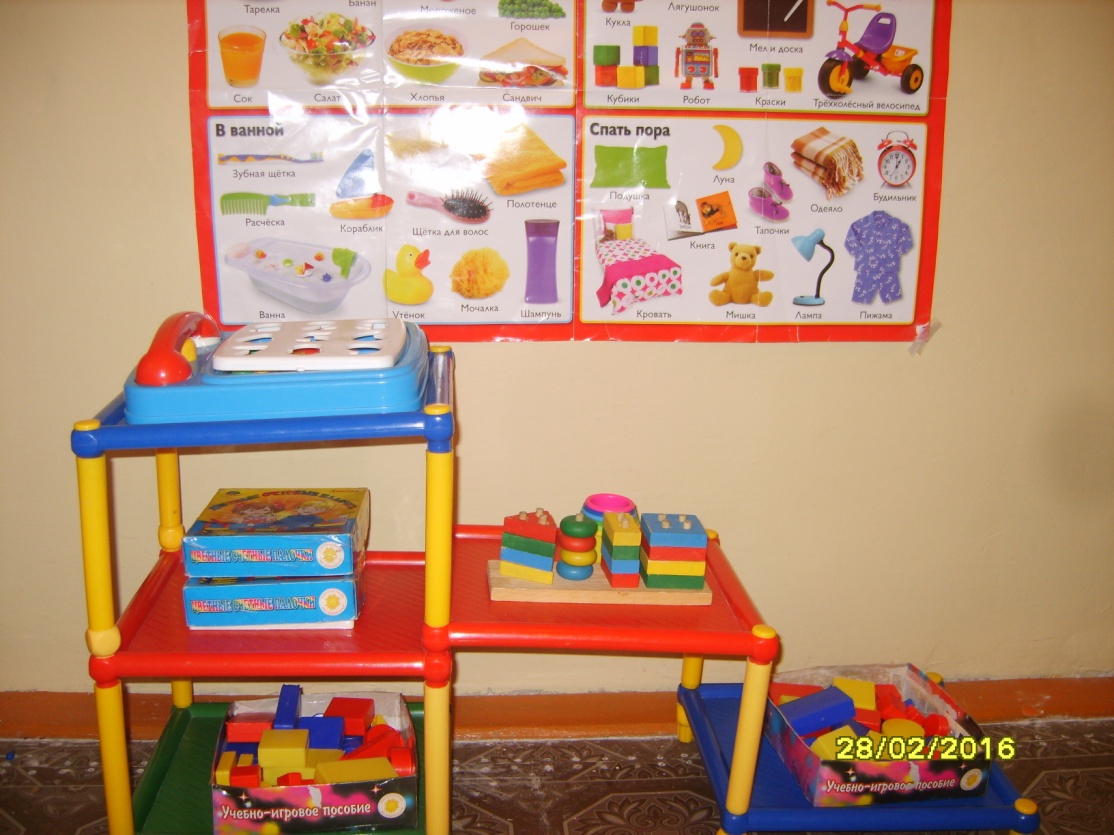 Центр конструктивнойдеятельности
В группе расположен центр строительно-конструктивных игр, в котором в большом разнообразии представлены различные виды и формы конструкторов.  Центр дополнен мелкими игрушками для обыгрывания. Мобильность данного центра позволяет детям разворачивать сюжет игры за его пределами. Это позволяет нашим детям комфортно чувствовать себя в любом уголке группы.
Вот идёт строительство, строятся дома. Вам создадут комфорт и уют строители всегда.
Центр природы
Отмечая погоду в календаре, дети закрепляют знания, полученные в ходе наблюдений в природе.
Зимой и осенью без листьев
Стоят деревья во дворе!
Трава завяла, нет и птичек,
И стало скучно детворе!
Развивающая предметно – пространственная среда группы обеспечивает возможность общения и совместной деятельности детей, взрослых, содержательно насыщена, трансформируема, вариативна, доступна и безопасна.
Спасибо за внимание!